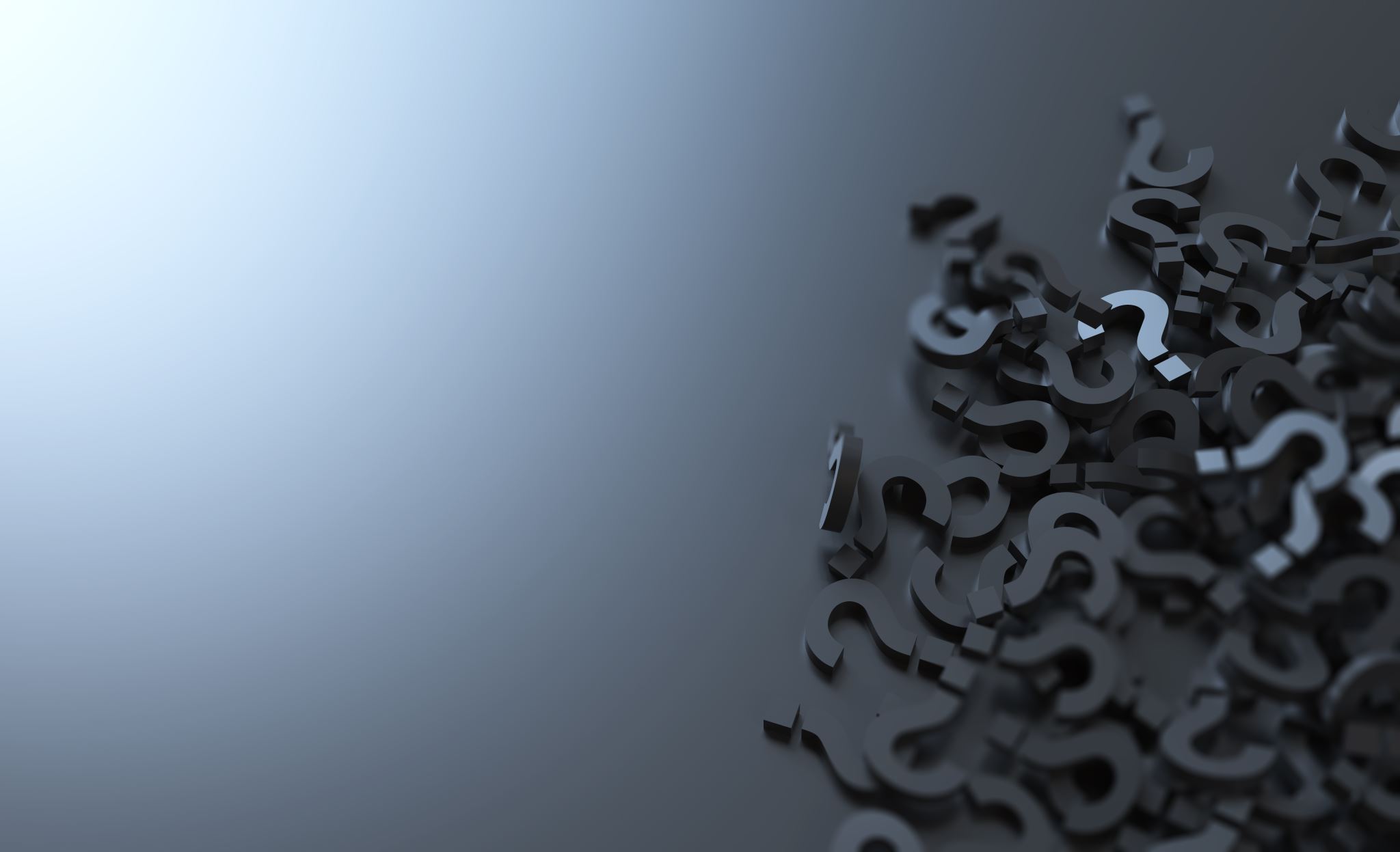 Vergangenheitsformen
Welche Vergangenheitsformen gibt es?
Wozu werden sie gebraucht?
Wie werden sie gebildet?
Die grammatischen Zeiten- Verwendung II
Es gibt das Präteritum, das Perfekt und das Plusquamperfekt
Verwendung: 
Plusquamperfekt: nur in Zusammenhang mit einer anderen Vergangenheitsform, um eine frühere Vergangenheit anzuzeigen: Als wir am Bahnhof ankamen, war der Zug schon abgefahren
Perfekt: die häufigste Vergangenheitsform, vor allem im Alltag
Impliziert Relevanz für die Gegenwart (das Ergebnis ist wichtig) 
Präteritum (Imperfekt) : eher im schriftlichen, in Geschichten
Aber: fast immer bei Grundverben (sein, haben) und Modalverben
Die grammatischen Zeiten-FORMEN I
Präteritum: sagen: ich sagte, ausprechen: er sprach aus
Perfekt: Hilfsverb + Partizip: ich habe gesagt, er hat ausgesprochen 
Plusquamperfekt: Hilfsverb im Präteritum + Partizip II: ich hatte gesagt, er hatte ausgesprochen
Es gibt regelmäßige Verben sagen – sagte – gesagt, unregelmäßige sprechen – sprach – gesprochen und gemischte Verben: denken – dachte – gedacht
Regelmäßige Verben: 
Präteritum: Stamm + Endung te (+persönliche Endung): ich sagte, du sagtest
Partizip II: (ge+) Stamm + Endung -t: gesagt
Unregelmäßige Verben: 
Änderung des Stammvokals, beim Partizip Endung –en: gesprochen
Mischverben: Änderung des Stammvokals, beim Partizip II Endung –t: gedacht
Die grammatischen Zeiten-FORMEN II
beim Perfekt und Plusquamperfekt
DAS HILSFERB
Ist meist haben
Ist sein bei: 
Verben der Bewegung: sie ist gefahren, 
bei Verben der Zustandsänderung: ich bin eingeschlafen, 
bei bestimmten Verben: sein: du bist gewesen, werden: sie ist geworden, bleiben: wir sind geblieben, passieren: es ist passiert / geschehen
DAS PARTIZIP
Kann regelmäßig sein gesagt oder unregelmäßig gesprochen
Bei trennbaren Präfixen: Präfix + ge + Stamm: ausgesagt, abgefahren
Bei nicht trennbaren Präfixen: Präfix + Stamm (ohne „ge“): versagt,  besprochen
Bei Verben auf –ieren: Stamm + regelmäßige Endung (-t): studiert, informiert
Übertragen Sie in die adäquaten Vergangenheitsformen
1) Ich wache erst um 9 Uhr auf. Ich habe also den Wecker um 7 Uhr nicht gehört. 2) Da ich also extrem spät dran bin, gehe ich gleich los, ohne zu frühstücken oder zu duschen. 3) Ich gehe zur Bushaltestelle. 4) Auf halbem Weg fällt mir ein, dass ich meine Unterlagen vergessen habe. 5) Also muss ich nochmals zurück gehen und die Unterlagen holen. 6) Dann nehme ich das Fahrrad und fahre zur Uni.